Тема урока: 
"Определение геометрической прогрессии. Формула п – го члена геометрической прогрессии"
Цели урока:
                     - образовательная: обеспечить восприятие, осмысление и первичное запоминание учащимися понятий «геометрическая прогрессия», «знаменатель геометрической прогрессии», «формулы n-го члена»; организовать деятельность учащихся по воспроизведению изученного материала и упражнениям в его применении по образцу.; сформировать у учащихся умение находить знаменатель и п-ый член  геометрической прогрессии.
                     - развивающая: способствовать развитию наблюдательности, умения анализировать, применять приемы сравнения, переноса знаний в новую ситуацию; развитию логического мышления, творческих способностей учащихся путем решения межпредметных (физика, биология, экономика) задач.
                    - воспитательная: побуждать учащихся к преодолению трудностей, к самоконтролю, взаимоконтролю в процессе умственной деятельности. Воспитывать познавательную активность, самостоятельность, стремление расширять свой кругозор.
Заполним таблицу
«Выпишите последовательность, соответствующую условию задачи». Время 3 минуты.
 
I. (Физика) Имеется радиоактивное вещество массой 256г, масса которого за сутки уменьшается вдвое. Какова станет масса вещества на вторые сутки? На третьи? На пятые? (256; 128;64; 32; 16;…)
 
II (Экономика) Срочный вклад, положенный в сберегательный банк, ежегодно увеличивается на 5%. Каким станет вклад через 5 лет, если вначале он был равен 1000р.? (1000; 1050; 1102,5; 1157,625;1215,5025;…)
Выпишите на доске ваши полученные последовательности. Как получается второй член последовательности? Третий?...
Знаменатель геометрической 
прогрессии
Формулу n-го члена геометрической прогрессии
Найдите по формуле
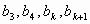 2 группа
1 группа
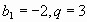 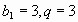 Домашнее задание: 
П.27, №№ 625, 627(б,в), 630
Спасибо за внимание!!!